Education & Literacy1500-1800
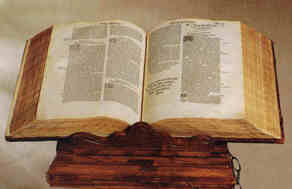 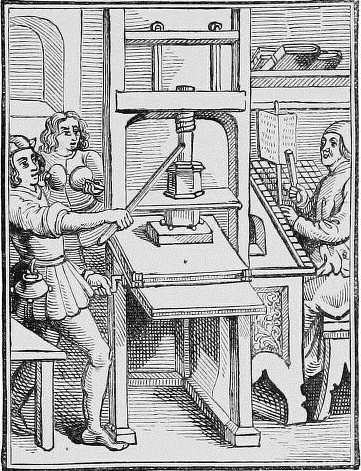 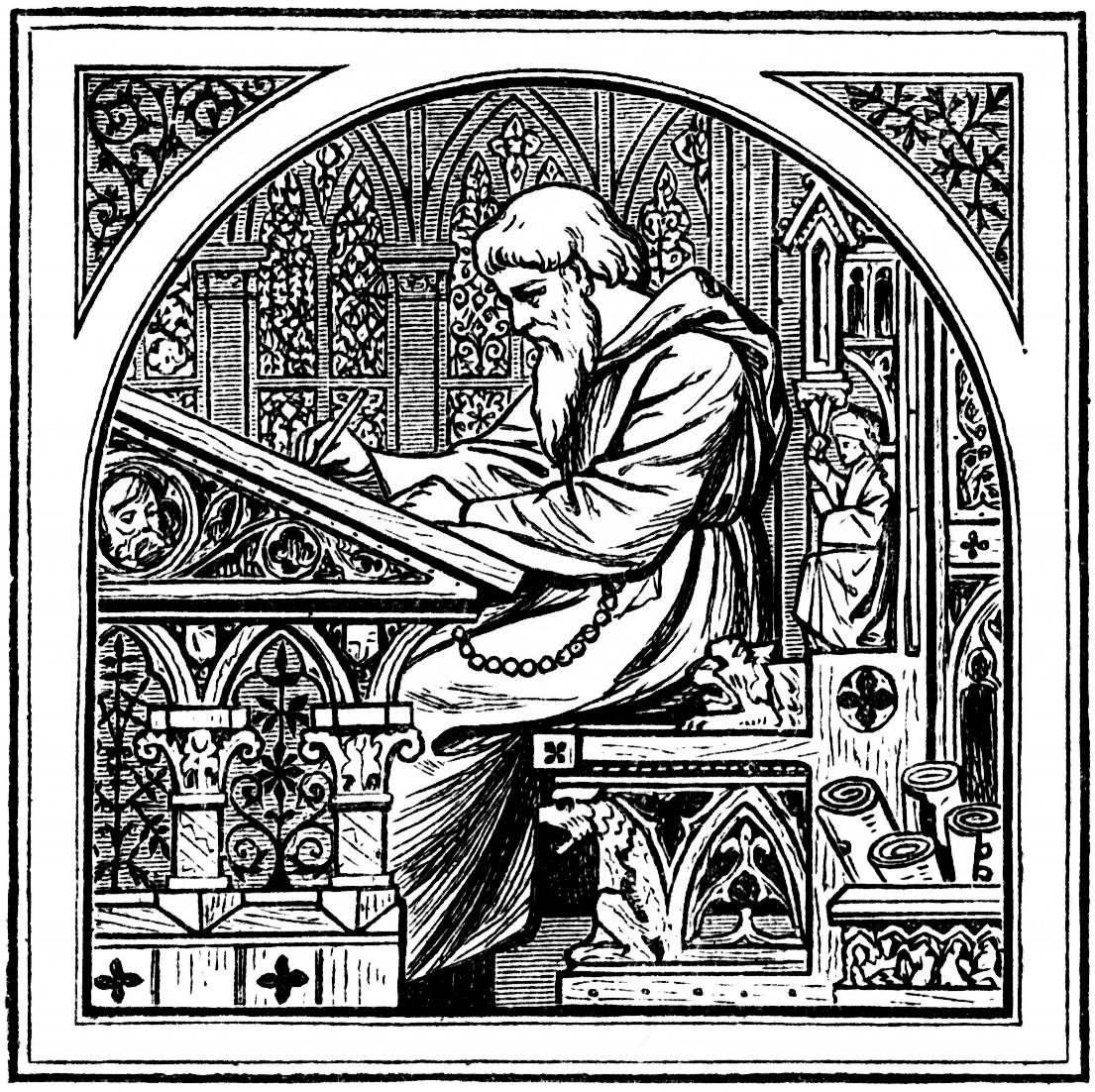 THE GREAT BIBLE - 1539
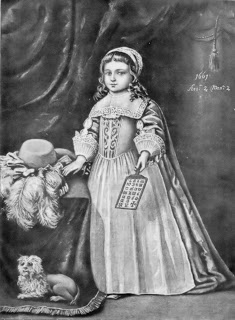 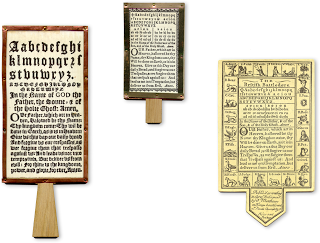 Girl with Horn Book
Examples of Horn Books
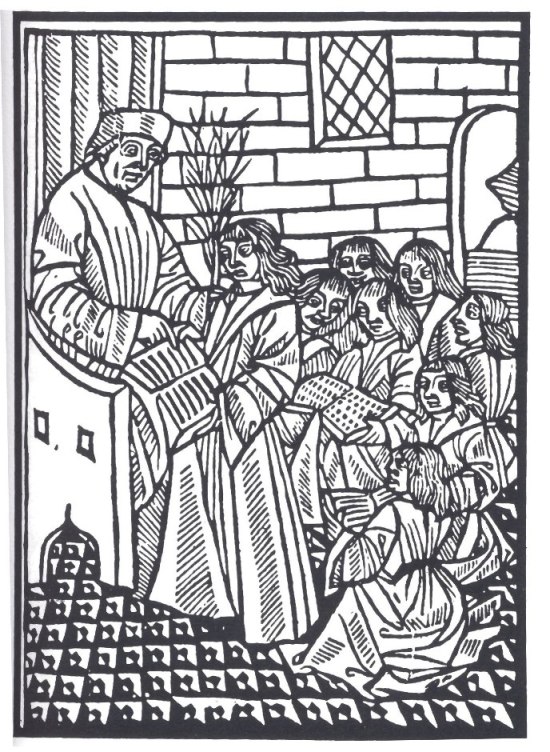 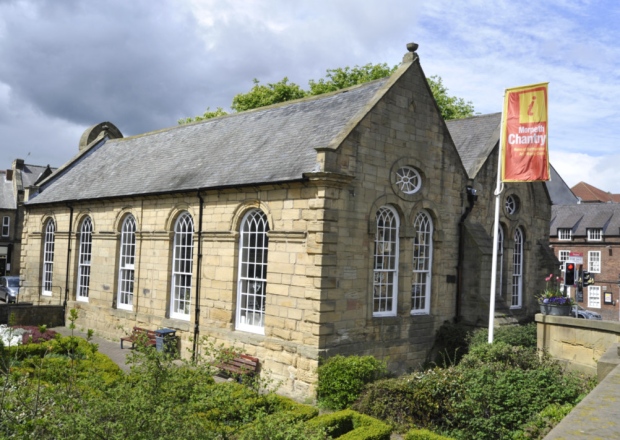 Tudor Church School
MORPETH CHANTRY
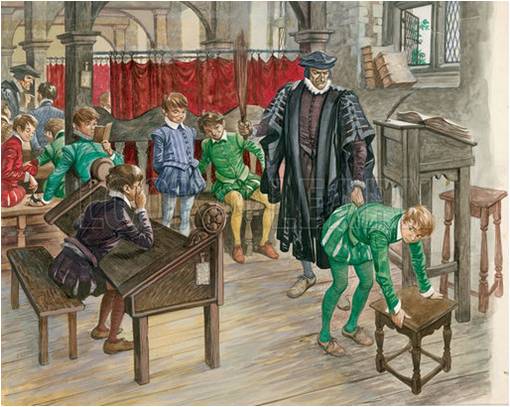 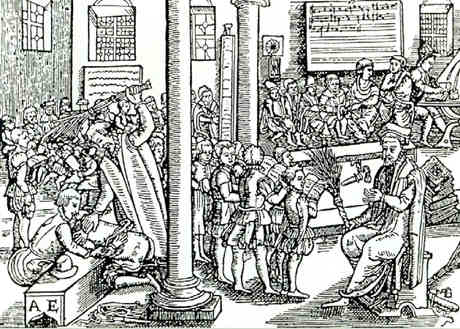 A 16th CENTURY GRAMMAR SCHOOL
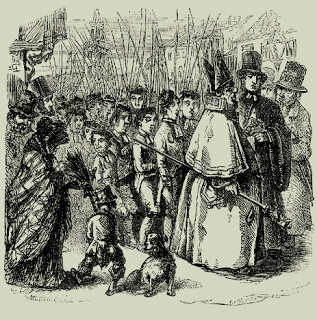 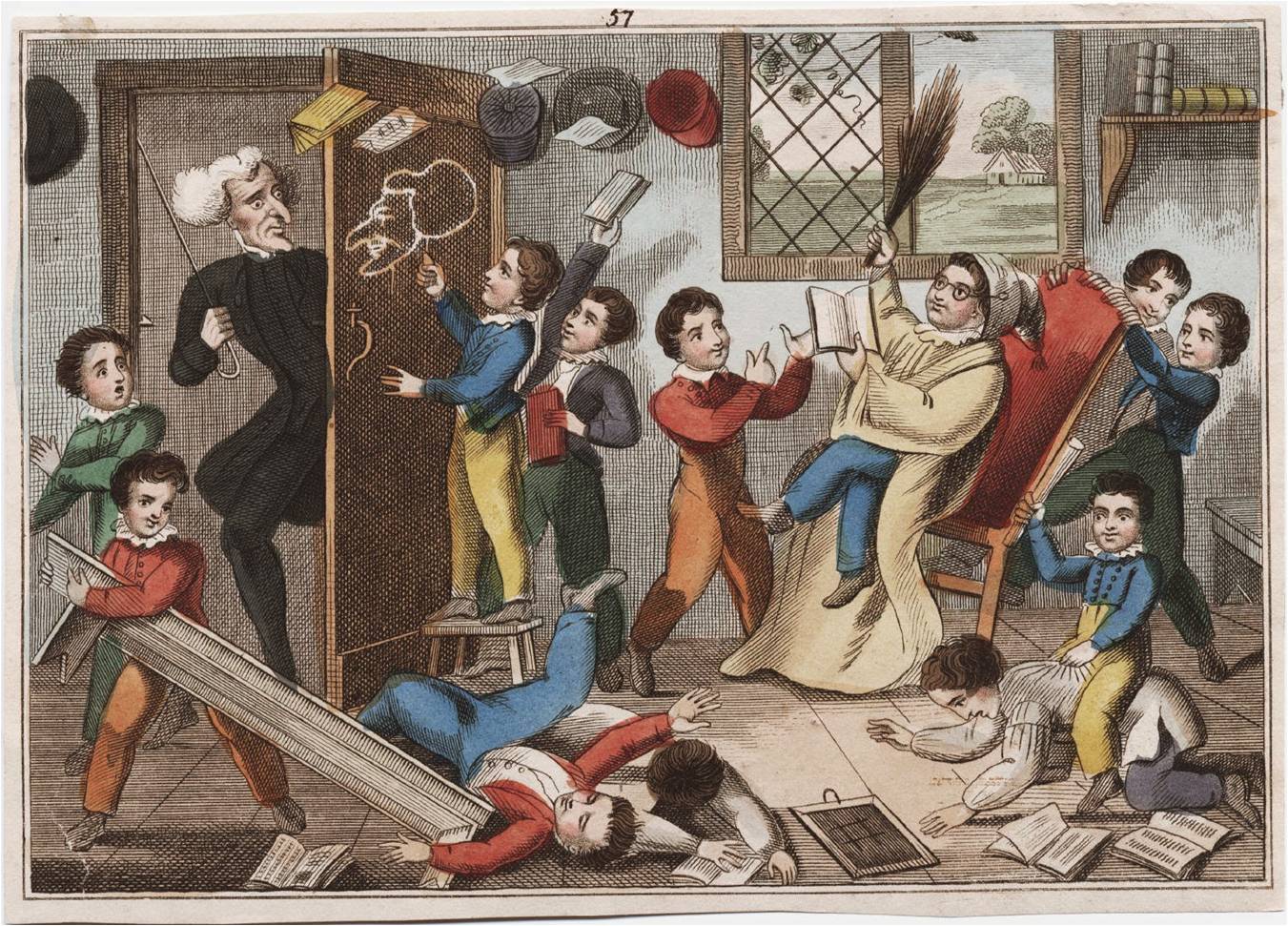 Beating the Parish Bounds
Bricking Up
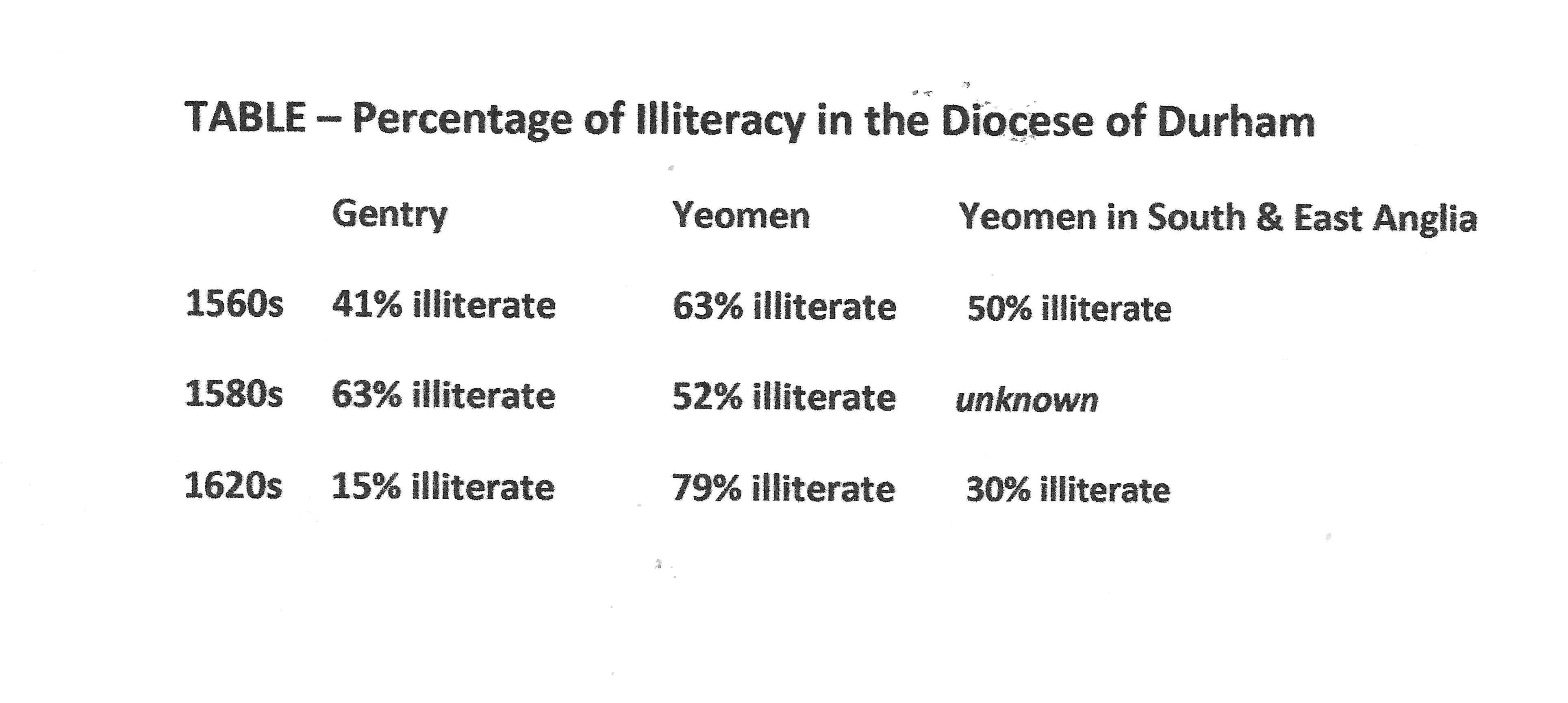 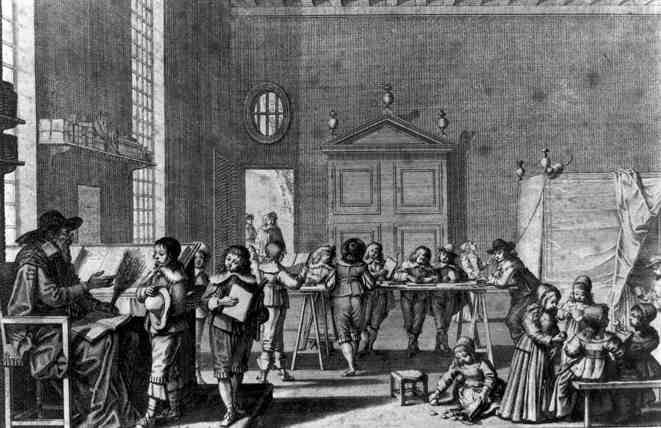 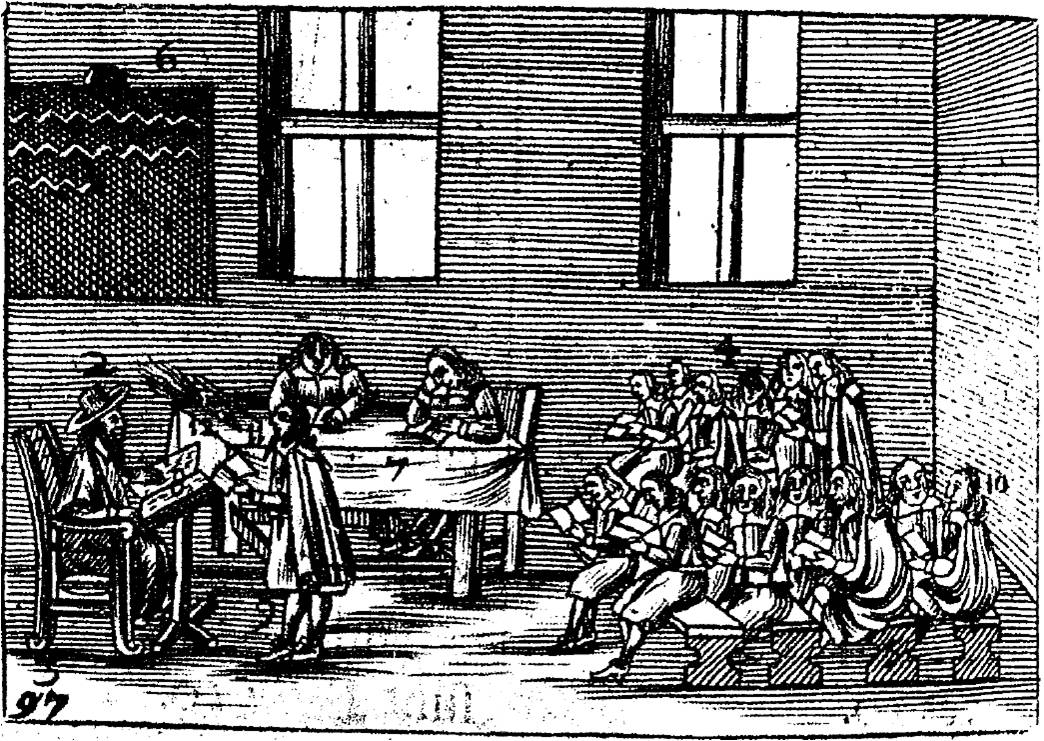 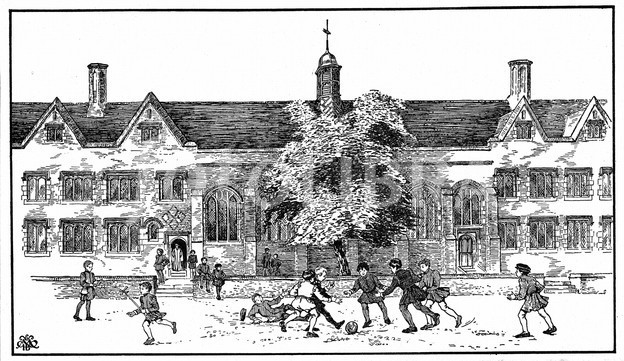 17th CENTURY GRAMMAR SCHOOL FOR BOYS AND GIRLS
16TH CENTURY GRAMMAR SCHOOL BOYS
17th CENTURY PURITAN SCHOOL
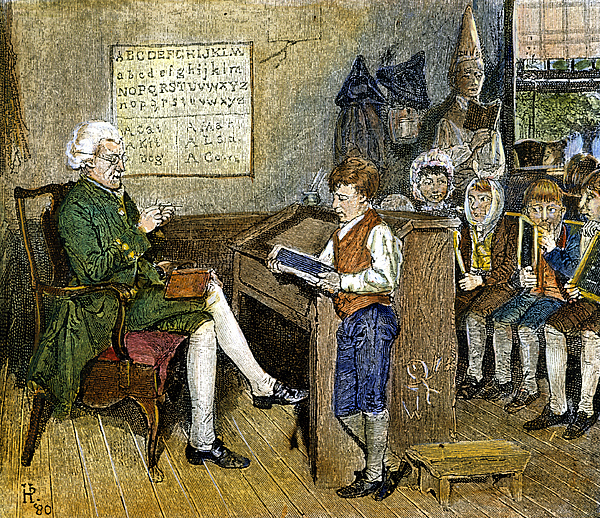 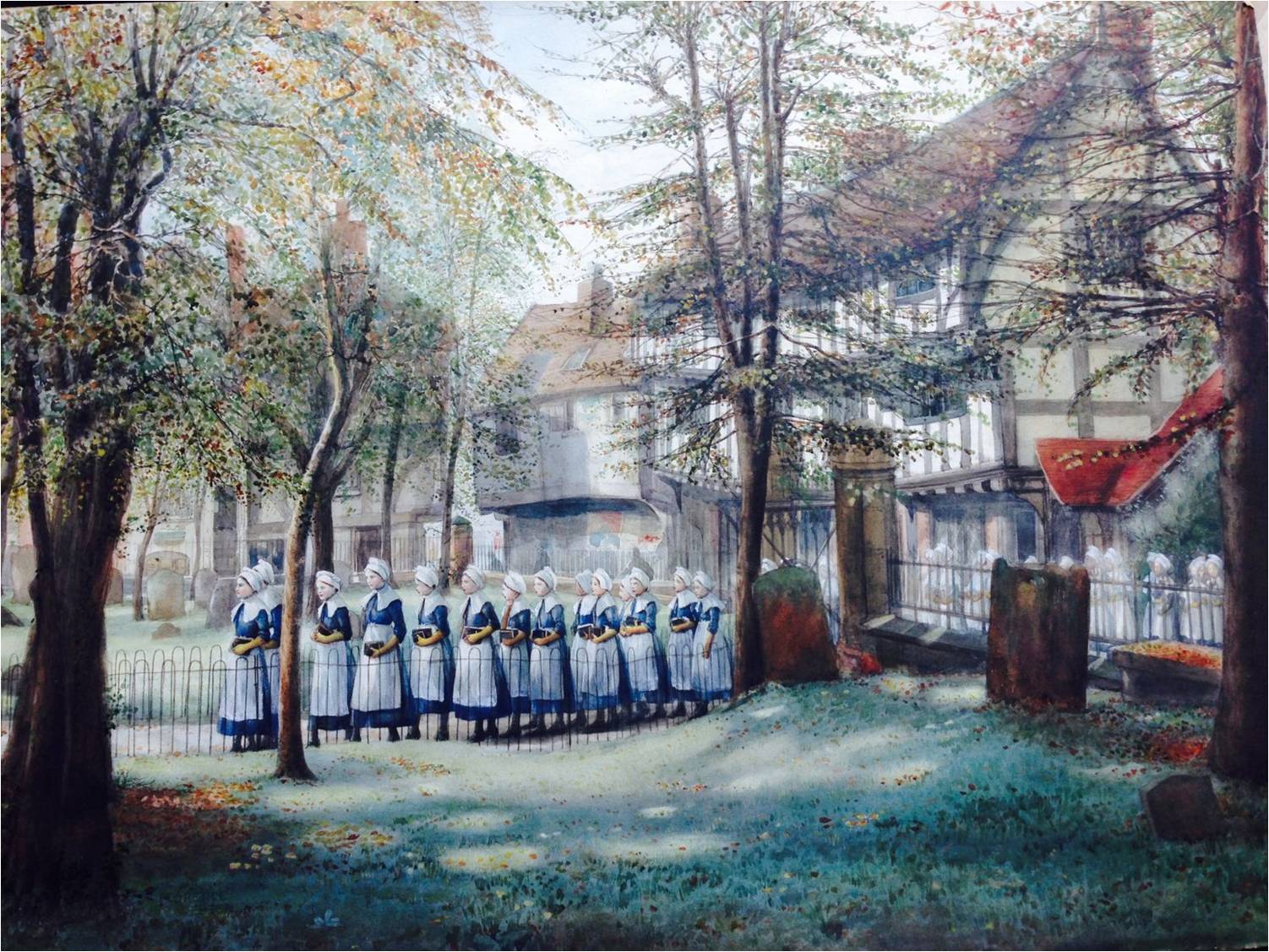 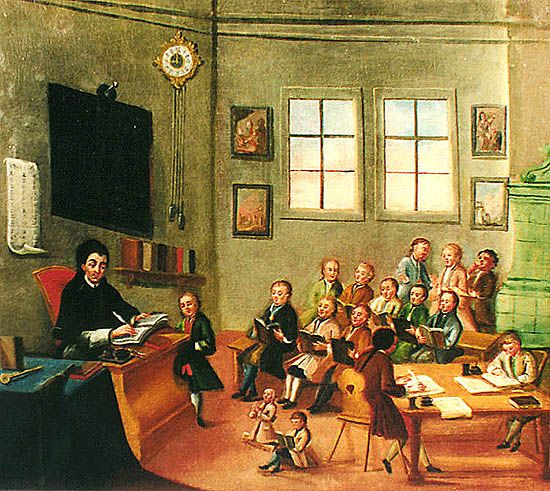 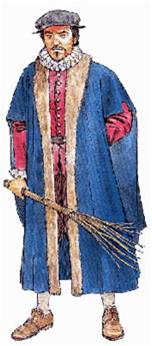 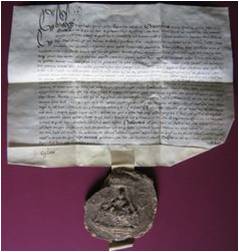 Schoolmaster’s Licence
A 16TH CENTURY SCHOOLMASTER
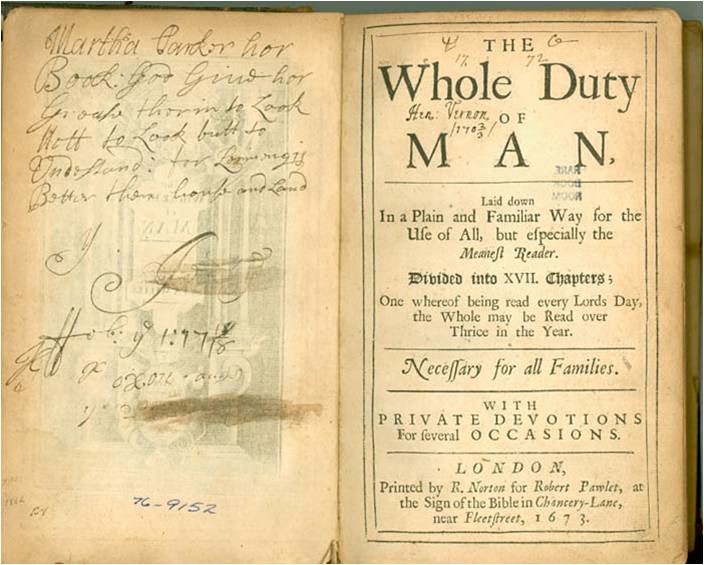 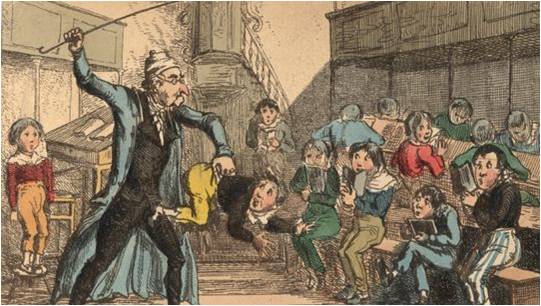 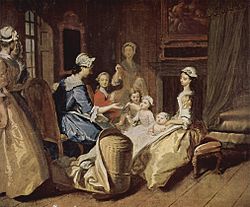 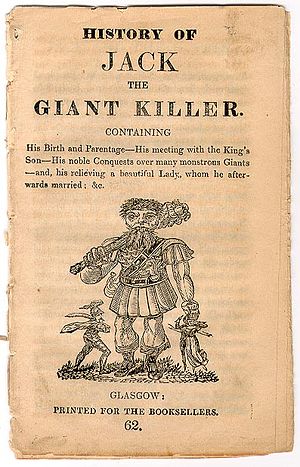 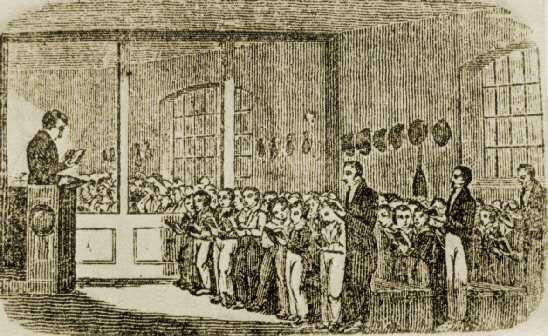 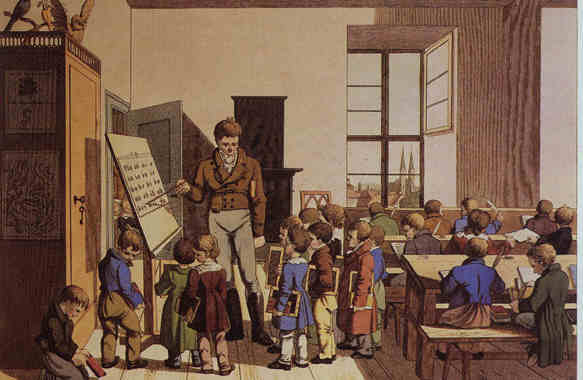 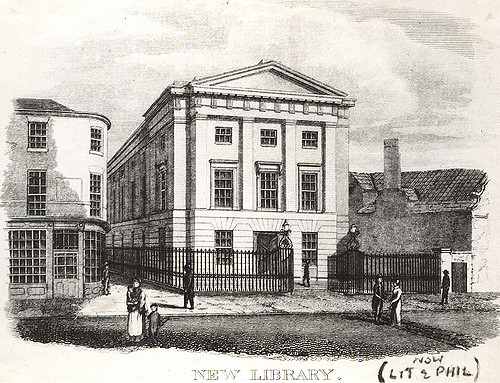 SUNDAY SCHOOL C. 1800
SCHOOLROOM, CIRCA 1800